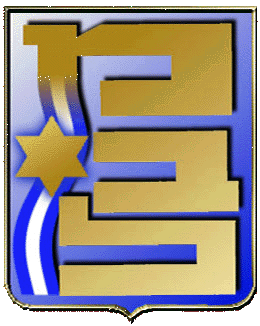 Cyber Security and its Influence on Social Resilience
Status Update
6 May 2020

Academic Advisor : Prof Daphna Canetti
(Head of School of Political Science, University of Haifa)
1
/8
Background
Singapore’s push to become a Smart Nation through digital transformation

Deep reliance on infocomm technology for critical national infrastructure

Shift towards online media for consumption and sharing of information

Policy of multi-culturalism as glue to Singapore’s diverse demographics

Singapore not immune to cyber threats that can disrupt the populace’s way of life or lead to polarisation in its society
2
/8
Research Structure
Research Questions
How Singapore’s cyber security strategy influences its social resilience against cyber threats?
What are the lessons Singapore can glean from the State of Israel?
Are there new or policy changes in cybersecurity that Singapore can pursue to strengthen social resilience?

Research Claim
Cyber threats also poses a challenge to Singapore’s social resilience
Singapore has to continuously learn and implement relevant and effective cyber security policies to better fight the evolving cyber threats
3
/8
Research Outline
4
/8
Significance of Research
Motivation for the topic
Learn more on the topic of cybersecurity
Most research on cybersecurity focus on strategy to secure technology (systems, infrastructure) or cyber resilient behaviour

Potential contribution of paper
For further research on how government interventions on cybersecurity affects social resilience
5
/8
Key Findings
Singapore
Building a Resilient infrastructure
Creating a Safer Cyberspace
Developing a Vibrant Cyber Security Ecosystem
Strengthening International Partnership
Digital Defence as part of Total Defence
Israel
Layer 1 : Robustness – Repel and contain cyber threats
Layer 2 : Resilience – Handle threats and regain normal functioning asap
Layer 3 : Defence – Disrupt cyber attacks by focusing on the attacker
Comparison Metrics 
Characterisation of Cyber Threats – Attack on infra, Online falsehoods : Perpetrator-indifferent
Approach – “Whole-of-Society” approach : Organisations as the primary subject approach
Incident Response Capabilities – Lead agency (CSA, NCSA), Cyber Event Readiness Team (CERTs)
Capacity Building – Workforce, R&D : Industry, Academia, Military
Regulations and Policy – Cyber Security Act, POFMA : Cyber Security Bill (draft)
6
/8
Conclusions and Recommendations
Raise level of cyber threat awareness – Mentally prepare the populace besides the public and private sectors 

Bottom-up approach from community level – Capitalise on community engagement programme to strengthen community support

Emphasis on preparedness – Drills and Exercise at Community level, Enhancing Media Literacy

Clear and Effective Public Communications – Provide timely, transparent and frequent communications to maintain public confidence
7
/8
Learning Process
Getting a balanced perspective from both academia and practitioners

Integrates research on a topic in technology and a topic in social science and draw its connections

Developing a appropriate comparison framework for analysis

Focusing the scope of the research
8
/8